NUEVOS AMBIENTES DE APRENDIZAJE PARA UNA SOCIEDAD DE LA INFORMACION
Presentado :  Rocio García
SOCIEDAD Y EDUCACION
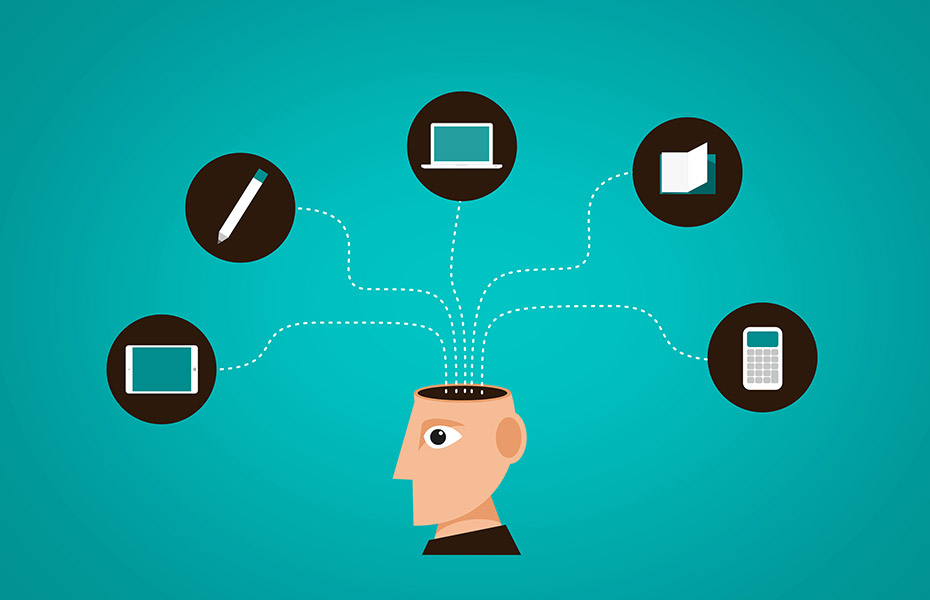 CONCEPTOS
El sistema educativo, una de las instituciones sociales por excelencia.
Encuentra inmerso en un proceso de cambios, enmarcados en el conjunto.
  Las transformaciones sociales propiciadas por la innovación tecnológica .
El  desarrollo de las tecnologías de la información .
La comunicación, por los cambios en las relaciones sociales. 
Concepción de las relaciones tecnología-sociedad que determinan las
    relaciones tecnología-educación.
LA SOCIEDAD Y LA EDUCACION
Las circunstancias tecnológicas, culturales y sociales en las que se desenvuelve la actual sociedad exigen, por otra parte, nuevos objetivos a la educación. Stonier en un trabajo titulado "Education: Society's number-one Enterprise" (1989) señala algunos de los objetivos que comienza a requerir nuestra sociedad y que complementan, necesariamente, la educación para el empleo predominante en el actual sistema educativo. Ésta, que ha sido una de las principales preocupaciones de la era industrial.
El sistema educativo, una de las instituciones sociales por excelencia, se encuentra inmerso en un proceso de cambios, enmarcados en el conjunto de transformaciones sociales propiciadas por la innovación tecnológica y sobre todo, por el desarrollo de las tecnologías de la información y de la comunicación, por los cambios en las relaciones sociales y por una nueva concepción de las relaciones tecnología-sociedad que determinan las relaciones tecnología –educación.
LOS NUEVOS ESCENARIOS DE APRENDIZAJE
La aparición de nuevos ambientes de aprendizaje solo tiene sentido en el conjunto de cambios que afectan a todos los elementos del proceso educativo (objetivos, contenidos, profesores, alumnos...). Los cambios en  educación, a cualquier escala, para que sean duraderos y puedan asentarse
Requieren que cualquier afectado por dicho cambio entienda y comparta la misma visión de como la innovación hará que mejore la educación: Profesores, administradores, padres y la comunidad educativa entera deben estar involucrados en la concepción y planificación del cambio desde el primer momento.
ESCENARIOS EN Materia de aprendizaje
. En el Hogar:
 En general, la disponibilidad tecnológica es limitada y ello hace que el acceso a los recursos de aprendizaje también lo sea. 
 El tipo de aprendizaje desarrollado en este escenario se apoya en gran medida en materiales distribuidos por canales clásicos, reservando la utilización delas redes para el feedback, la comunicación electrónica con el tutor y las conexiones con otros alumnos y sobre todo con centros de recursos de aprendizaje de materiales de referencia .
El puesto de trabajo.
Desde la perspectiva de la organización, los centros de trabajo, en cuanto centros educativos presentan, una estructura, administrativa y operativa, más fuertemente centralizada que las instituciones educativas. Ello hace que el papel de las TIC .
El concepto de centro de recursos, aun teniendo cierta tradición pedagógica, considero que habría de revisarse debido al impacto de las nuevas tecnologías de la comunicación.
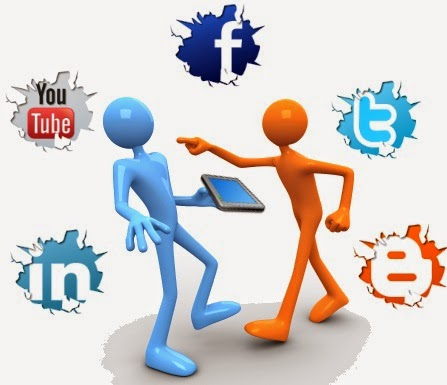 IMPACTO EN EL ENTORNO DEL ESTUDIANTE
A consideración de estos nuevos escenarios implica nuevas concepciones del proceso de enseñanza y aprendizaje en las que se acentúa la implicación activa del alumno en el proceso de aprendizaje; la atención a las destrezas emocionales e intelectuales a distintos niveles; la preparación de los jóvenes para asumir responsabilidades en un mundo en rápido y constante cambio, y la flexibilidad de los estudiantes para entrar en un mundo laboral que demandará formación a lo largo de toda la vida.
APRENDIZAJE EN NUEVOS AMBIENTES
EDUCACION Y ADMINISTRACION